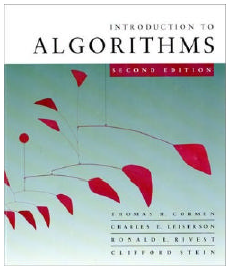 CMPE371Analysis of AlgorithmsFALL  2023-2024Lecture 5 Part IIThe Dynamic Programming Approach
Dynamic Programming
Dynamic Programming is an algorithm design technique for optimization problems: often minimizing or maximizing.
Like divide and conquer, DP solves problems by combining solutions to subproblems.
Unlike divide and conquer, subproblems are not solved independent of each other.
DP reduces computation by 
Solving subproblems in a bottom-up fashion.
Storing solution to a subproblem the first time it is solved.
Looking up the solution when subproblem is encountered again.
Key: determine structure of optimal solutions
Dynamic Programming
A given problem is solved by
Identifying collection of sub-problems
Solving them one by one
Smallest first
Using the answers to small problems to help solve larger ones
Until all of them are solved
Steps in Dynamic Programming
Characterize structure of an optimal solution.
Define value of optimal solution recursively.
Compute optimal solution values either top-down with caching or bottom-up in a table.
Construct an optimal solution from computed values.
Example 1: Fibonacci numbers
Recall definition of Fibonacci numbers:
F(n) = F(n-1) + F(n-2)
F(0) = 0
F(1) = 1

 Computing the nth Fibonacci number recursively (top-down):

                                  F(n)

            F(n-1)              +             F(n-2)

F(n-2)     +     F(n-3)          F(n-3)     +     F(n-4)
               ...
Example 1: Fibonacci numbers  (cont.)
Computing the nth Fibonacci number using bottom-up iteration and recording results:

  F(0) = 0
  F(1) = 1 
  F(2) = 1+0 = 1
  …    
  F(n-2) = 
  F(n-1) = 
  F(n) = F(n-1) + F(n-2)



  
 Efficiency:
        - time
        - space
What if we solve it recursively?
n 
n
Example 2:  Coin-row problem
There is a row of n coins whose values are some positive integers c₁, c₂,...,cn, not necessarily distinct. The goal is to pick up the maximum amount of money subject to the constraint that no two coins adjacent in the initial row can be picked up.

E.g.:  5,      1,      2,      10,      6,       2.  What is the best selection?



Also try: 5,  1,    6,     10,     5,     2
DP solution to the coin-row problem
Let F(n) = maximum amount that can be picked up from the first n coins in the row of coins.  

To derive a recurrence for F(n), we partition all the allowed coin selections into two groups:     those without last coin  – the max amount is ?      those with the last coin -- the max amount is ?Thus we have the following recurrence 	F(n)  = max{cn + F(n-2),  F(n-1)}  for n > 1, 
	F(0)  = 0,  F(1)=c₁
DP solution to the coin-row problem (cont.)
F(n)  = max{cn + F(n-2),  F(n-1)}  for n > 1, 
                  	          F(0)  = 0,  F(1)=c₁
Max amount: ?          
Coins of optimal solution: ?
Time and space efficiency: ?
9
DP solution to the coin-row problem (cont.)
F(n)  = max{cn + F(n-2),  F(n-1)}  for n > 1, 
                              F(0)  = 0,  F(1)=c₁
To find coins, remember choice at each step:
   1. Add row P(n): 0/1 = leave/pickup coin n (at that point)
   2. Fill in rows F and P together, left to right
   3. For final choice, work backwards from right:
       0=leave and move 1 left, 1=pickup and move 2 left
DP solution to the coin-row problem (cont.)
F(n)  = max{cn + F(n-2),  F(n-1)}  for n > 1, 
                              F(0)  = 0,  F(1)=c₁
Elements of Dynamic Programming
Note that the two most important chracteristics of dynamic programming are:

Optimal substructure
Overlapping subproblems
Comp 122, Spring 2004
Optimal Substructure
Show that a solution to a problem consists of making a choice, which leaves one or more subproblems to solve.
Suppose that you are given this last choice that leads to an optimal solution.
Given this choice, determine which subproblems arise and how to characterize the resulting space of subproblems.
Show that the solutions to the subproblems used within the optimal solution must themselves be optimal. Usually use cut-and-paste.
Need to ensure that a wide enough range of choices and subproblems are considered.
Optimal Substructure
Optimal substructure varies across problem domains:
1. How many subproblems are used in an optimal solution.
2. How many choices in determining which subproblem(s) to use.
Informally, running time depends on (# of subproblems overall)  (# of choices).
Dynamic programming uses optimal substructure bottom up.
First find optimal solutions to subproblems.
Then choose which to use in optimal solution to the problem.
Comp 122, Spring 2004
Overlapping Subproblems
The space of subproblems must be reasonably “small”.
The total number of distinct subproblems is usually a polynomial in the input size.
Comp 122, Spring 2004
Matrix-chain Multiplication
Suppose we have a sequence or chain A1, A2, …, An of n matrices to be multiplied
That is, we want to compute the product A1A2…An

There are many possible ways (parenthesizations) to compute the product
Matrix-chain Multiplication   …contd
Example: consider the chain A1, A2, A3, A4 of 4 matrices
Let us compute the product A1A2A3A4
There are 5 possible ways:
(A1(A2(A3A4)))
(A1((A2A3)A4))
((A1A2)(A3A4))
((A1(A2A3))A4)
(((A1A2)A3)A4)
Matrix-chain Multiplication   …contd
To compute the number of scalar multiplications necessary, we must know:
Algorithm to multiply two matrices
Matrix dimensions

Can you write the algorithm to multiply two matrices?
Algorithm to Multiply 2 Matrices
Input: Matrices Ap×q and Bq×r (with dimensions p×q and q×r)
Result: Matrix Cp×r resulting from the product A·B

MATRIX-MULTIPLY(Ap×q , Bq×r)
1.	for i ← 1 to p
2.			for j ← 1 to r
3.				C[i, j] ← 0
4.				for k ← 1 to q
5.					C[i, j] ← C[i, j] + A[i, k] · B[k, j] 
6.	return C
Scalar multiplication in line 5 dominates time to compute C Number of scalar multiplications = pqr
Matrix-chain Multiplication   …contd
Example: Consider three matrices 
A10100, B1005, and C550
There are 2 ways to parenthesize 
((AB)C) = D105 · C550
AB  10·100·5=5,000 scalar multiplications
DC  10·5·50 =2,500 scalar multiplications
(A(BC)) = A10100 · E10050
BC  100·5·50=25,000 scalar multiplications
AE  10·100·50 =50,000 scalar multiplications
Total: 7,500
Total: 75,000
Matrix-chain Multiplication   …contd
Matrix-chain multiplication problem
Given a chain A1, A2, …, An of n matrices, where 
for i=1, 2, …, n, matrix Ai has dimension pi-1pi
Parenthesize the product A1A2…An such that the total number of scalar multiplications is minimized
Brute force method of exhaustive search takes time exponential in n
Suppose we are given a list of n matrices. Lets attack the problem with brute-force and try all possible parenthesizations. It is easy to see that the number of ways of parenthesizing an expression is very large. For instance, if you have just one item in the list, then there is only one way to parenthesize. Similarly, if you have n item in the list, then there are n − 1 places where you could split the list with the outermost pair of parentheses, namely just after first item, just after the second item, and so on and so forth, and just after the (n − 1)th item in the list.
On the other hand, when we split the given list just after the kth item, we create two sublists to be parenthesized, one with k items, and the other with n − k items. After splitting, we could consider all the ways of parenthesizing these sublists (brute force in action). If there are L ways to parenthesize the left sublist and R ways to parenthesize the right sublist and since these are independent choices, then the total is L times R. This suggests the following recurrence for P(n), the number of different ways of parenthesizing n items:
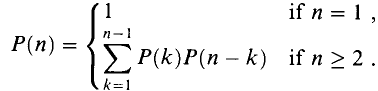 This recurrence is related to a famous function in combinatorics called the Catalan numbers, which in turn is related to the number of different binary trees on n nodes. The solution to this recurrence is the sequence of Catalan numbers. In particular P(n) = C(n − 1), where C(n) is the nth Catalan number. And, by applying Stirling's formula, we get the lower bound on the sequence. That is,
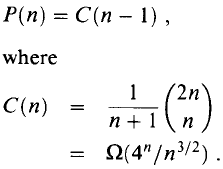 since 4n is exponential and n3/2 is just a polynomial, the exponential will dominate the expression, implying that function grows very fast. Thus, the number of solutions is exponential in n, and the brute-force method of exhaustive search is a poor strategy for determining the optimal parenthesization of a matrix chain. Therefore, the naive algorithm will not be practical except for very small n.
Dynamic Programming Approach
The structure of an optimal solution
Let us use the notation Ai..j for the matrix that results from the product Ai Ai+1 … Aj 
An optimal parenthesization of the product A1A2…An splits the product between Ak and Ak+1 for some integer k where1 ≤ k < n 
First compute matrices A1..k and Ak+1..n ; then multiply them to get the final matrix A1..n
Dynamic Programming Approach   …contd
Key observation: parenthesizations of the subchains A1A2…Ak and Ak+1Ak+2…An must also be optimal if the parenthesization of the chain A1A2…An is optimal (why?)

That is, the optimal solution to the problem contains within it the optimal solution to subproblems
Dynamic Programming Approach …contd
Recursive definition of the value of an optimal solution
Let m[i, j] be the minimum number of scalar multiplications 
necessary to compute Ai..j

Minimum cost to compute A1..n is m[1, n]

Suppose the optimal parenthesization of Ai..j splits the product between Ak and Ak+1 for some integer k where i ≤ k < j
10/25/2023
Dynamic Programming Approach …contd
Ai..j = (Ai Ai+1…Ak)·(Ak+1Ak+2…Aj)= Ai..k · Ak+1..j 
Cost of computing Ai..j = cost of computing Ai..k + cost of computing Ak+1..j + cost of multiplying Ai..k and Ak+1..j
Cost of multiplying Ai..k and Ak+1..j is pi-1pk pj

m[i, j ] = m[i, k] + m[k+1, j ] + pi-1pk pj            for i ≤ k < j
m[i, i ] = 0 for i=1,2,…,n
Dynamic Programming Approach …contd
But… optimal parenthesization occurs at one value of k among all possible i ≤ k < j
Check all these and select the best one
0            if i=j
m[i, j ] =
min {m[i, k] + m[k+1, j ] + pi-1pk pj }     if i<j
i ≤ k< j
Dynamic Programming Approach …contd
To keep track of how to construct an optimal solution, we use a table s
s[i, j ] = value of k at which Ai Ai+1 … Aj is split for optimal parenthesization
Algorithm: next slide
First computes costs for chains of length l=1
Then for chains of length l=2,3, … and so on
Computes the optimal cost bottom-up
Algorithm to Compute Optimal Cost
Input: Array p[0…n] containing matrix dimensions and n
Result: Minimum-cost table m and split table s

MATRIX-CHAIN-ORDER(p[ ], n)
	for i ← 1 to n
		m[i, i] ← 0 
	for l ← 2 to n
		for i ← 1 to n-l+1
			j  ← i+l-1
			m[i, j] ← 
			for k ← i to j-1
				q ← m[i, k] + m[k+1, j] + p[i-1] p[k] p[j]
				if  q < m[i, j]
					m[i, j] ← q
					s[i, j] ← k
return m and s
Takes O(n3) time
Requires O(n2) space
Constructing Optimal Solution
Our algorithm computes the minimum-cost table m and the split table s
The optimal solution can be constructed from the split table s
Each entry s[i, j ]=k shows where to split the product Ai Ai+1 … Aj for the minimum cost
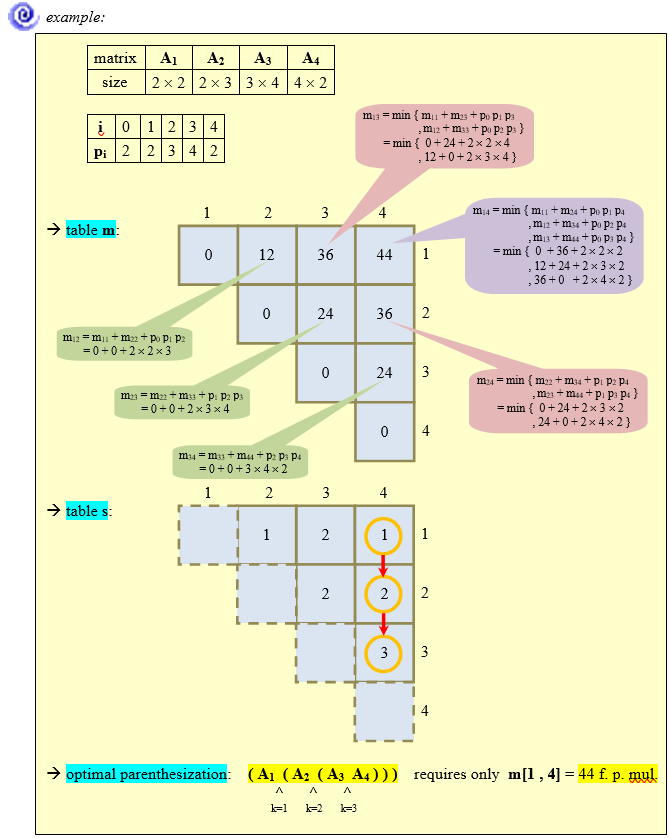 Example
The algorithm takes O(n3) time and requires O(n2) space.
Example:
Consider the following six matrix problem.



The problem therefore can be phrased as one of filling in the following table representing the values m.
0
0
0
0
0
0
36
Example (Contd.)
Chains of length 2 are easy, as there is no minimization required, so
m[i, i+1] = pi-1pipi+1
m[1, 2] = 10x20x5 = 1000
m[2, 3] = 20x5x15 = 1500
m[3, 4] = 5x15x50 = 3750
m[4, 5] = 15x50x10 = 7500
m[5, 6] = 50x10x15 = 7500
1000
0
0
1500
0
3750
0
7500
0
7500
0
37
Example (Contd.)
Chains of length 3 require some minimization – but only one each.
m[1,3]=min{(m[1,1]+m[2,3]+p0p1p3),(m[1,2]+m[3,3]+p0p2p3)}
		 = min{(0+1500+10x20x15), (1000+0+10x5x15)}
		 = min { 4500, 1750 } = 1750
m[2,4]=min{(m[2,2]+m[3,4]+p1p2p4),(m[2,3]+m[4,4]+p1p3p4)}
		 = min{(0+3750+20x5x50), (1500+0+20x15x50)}
		 = min { 8750, 16500 } = 8750
m[3,5]=min{(m[3,3]+m[4,5]+p2p3p5),(m[3,4]+m[5,5]+p2p4p5)}
		 = min{(0+7500+5x15x10), (3750+0+5x50x10)}
		 = min { 8250, 6250 } = 6250
m[4,6]=min{(m[4,4]+m[5,6]+p3p4p6),(m[4,5]+m[6,6]+p3p5p6)}
		 = min{(0+7500+15x50x15), (7500+0+15x10x15)}
		 = min { 18750, 9750 } = 9750
1000
1750
0
8750
0
1500
6250
0
3750
0
7500
9750
0
7500
0
38
Example (Contd.)
m[1,4]=min{(m[1,1]+m[2,4]+p0p1p4),(m[1,2]+m[3,4]+p0p2p4),
		          (m[1,3]+m[4,4]+p0p3p4)}
		 = min{(0+8750+10x20x50), (1000+3750+10x5x50),
		            (1750+0+10x15x50)}
		 = min { 18750, 7250, 9250  } = 7250
m[2,5]=min{(m[2,2]+m[3,5]+p1p2p5),(m[2,3]+m[4,5]+p1p3p5),
		          (m[2,4]+m[5,5]+p1p4p5)}
		 = min{(0+6250+20x5x10), (1500+7500+20x15x10),
		            (8750+0+20x50x10)}
		 = min { 7250, 12000, 18750  } = 7250
m[3,6]=min{(m[3,3]+m[4,6]+p2p3p6),(m[3,4]+m[5,6]+p2p4p6),
		          (m[3,5]+m[6,6]+p2p5p6)}
		 = min{(0+9750+5x15x15), (3750+7500+5x50x15),
		            (6250+0+5x10x15)}
		 = min { 10875, 15000, 7000  } = 7000
1000
1750
7250
0
7250
8750
0
1500
6250
7000
0
3750
0
7500
9750
0
7500
0
39
Example (Contd.)
m[1,5]=min{(m[1,1]+m[2,5]+p0p1p5),(m[1,2]+m[3,5]+p0p2p5),
		          (m[1,3]+m[4,5]+p0p3p5),(m[1,4]+m[5,5]+p0p4p5)}
		 = min{(0+7250+10x20x10), (1000+6250+10x5x10),
		            (1750+7500+10x15x10), (7250+0+10x50x10)}
		 = min { 9250, 7750, 10750, 12250  } = 7750
m[2,6]=min{(m[2,2]+m[3,6]+p1p2p6),(m[2,3]+m[4,6]+p1p3p6),
		          (m[2,4]+m[5,6]+p1p4p6),(m[2,5]+m[6,6]+p1p5p6)}
		 = min{(0+7000+20x5x15), (1500+9750+20x15x15),
		            (8750+7500+20x50x15), (7250+0+20x10x15)}
		 = min { 8500, 15750, 31,250, 10250  } = 8500
m[1,6]=min{(m[1,1]+m[2,6]+p0p1p6),(m[1,2]+m[3,6]+p0p2p6),
		          (m[1,3]+m[4,6]+p0p3p6),(m[1,4]+m[5,6]+p0p4p6), 	          (m[1,5]+m[6,6]+p0p5p6)}
		 = min{(11500, 8750, 13750, 22250, 9250 } = 8750
1000
7750
1750
7250
8750
0
7250
8750
0
1500
8500
6250
7000
0
3750
9750
0
7500
0
7500
0
40
Dynamic Programming Approach (Contd.)
The algorithm takes O(n3) time and requires O(n2) space.
Step 4: Constructing an optimal solution
Our algorithm computes the minimum-cost table m and the split table s.
The optimal solution can be constructed from the split table s.
Each entry s[i, j ]=k shows where to split the product Ai Ai+1 … Aj for the minimum cost.
The following recursive procedure prints an optimal parenthesization.

	Algorithm PrintOptimalPerens(s, i, j)
	{	if (i=j) then
		       Print “A”i;
		else 
		{     Print “(“;
		      PrintOptimalPerens(s, i, s[i,j]);
		      PrintOptimalPerens(s, s[i,j]+1, j);
		      Print “)”;
	    	}
	}
41
Example (Contd.)
So far we have decided that the best way to parenthesize the expression results in 8750 multiplication.
But we have not addressed how we should actually DO the multiplication to achieve the value.
However, look at the last computation we did – the minimum value came from computing

			A = (A1A2)(A3A4A5A6)

Therefore in an auxiliary array, we store value s[1,6]=2.
In general, as we proceed with the algorithm, if we find that the best way to compute Ai..j is as 
			Ai..j = Ai..kA(k+1)..j
	
	then we set
			s[i, j] = k.
	
Then from the values of k we can reconstruct the optimal way to parenthesize the expression.
42
Example (Contd.)
If we do this then we find that the s array looks like this:
We already know that we must compute A1..2 and A3..6.
By looking at s[3,6] = 5, we discover that we should compute A3..6 as A3..5A6..6 and then by seeing that s[3,5] = 4, we get the final parenthesization
	
			A = ((A1A2)(((A3A4)A5)A6)).

And quick check reveals that this indeed takes the required 8750 multiplications.
43
Example
Show how to multiply this matrix chain optimally

Solution on the board
Minimum cost 15,125
Optimal parenthesization ((A1(A2A3))((A4 A5)A6))